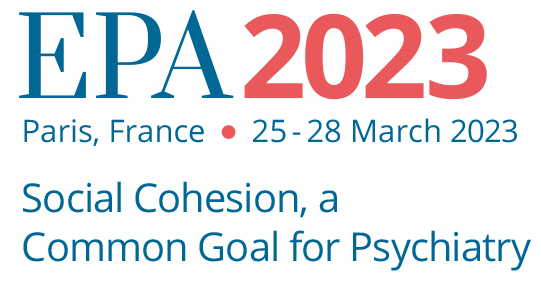 Conflicts of Interests

Please list all conflicts of interest here OR indicate “No conflicts to declare”
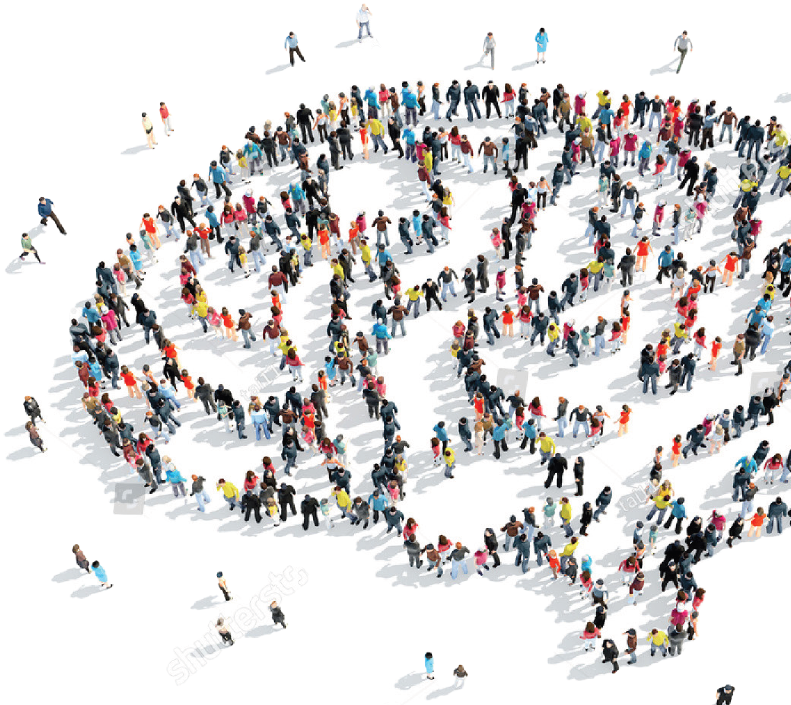